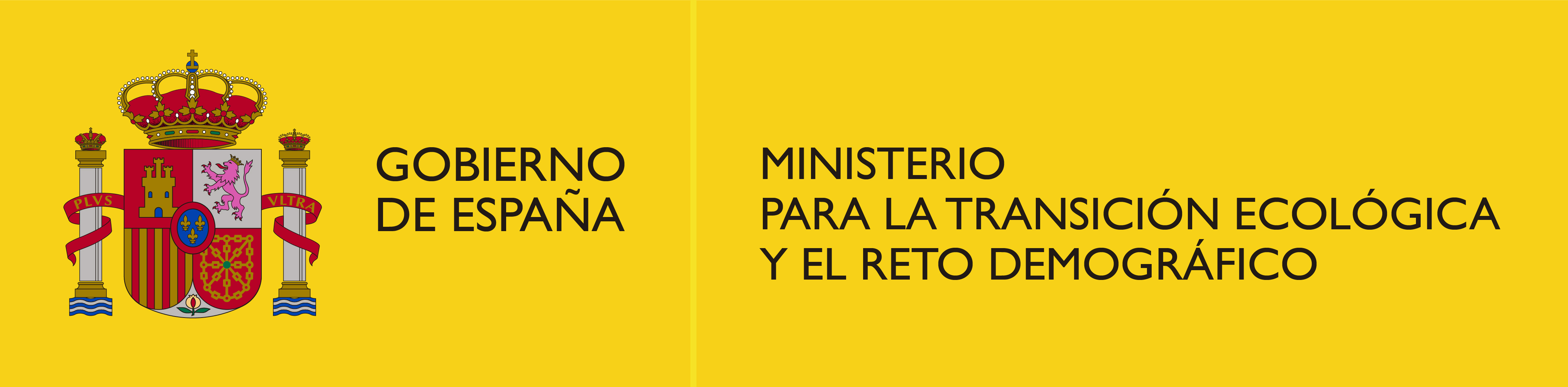 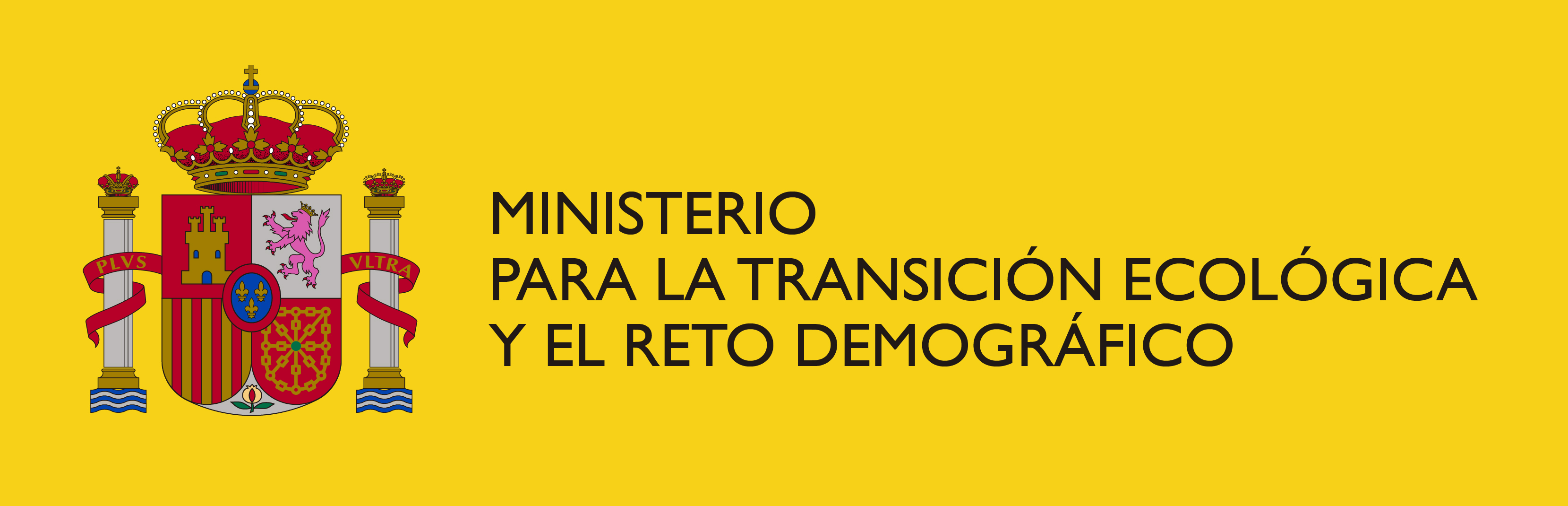 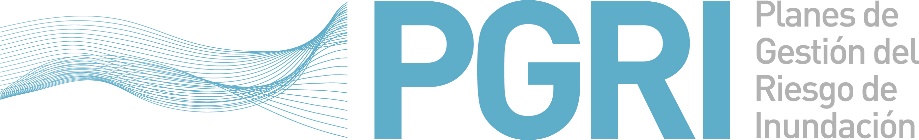 Adaptación al riesgo de inundación en equipamientos urbanos y edificaciones
Zaragoza, SMAGUA 2023
Juan Francisco Arrazola Herreros
Subdirección General de Protección de las Aguas y Gestión de Riesgos
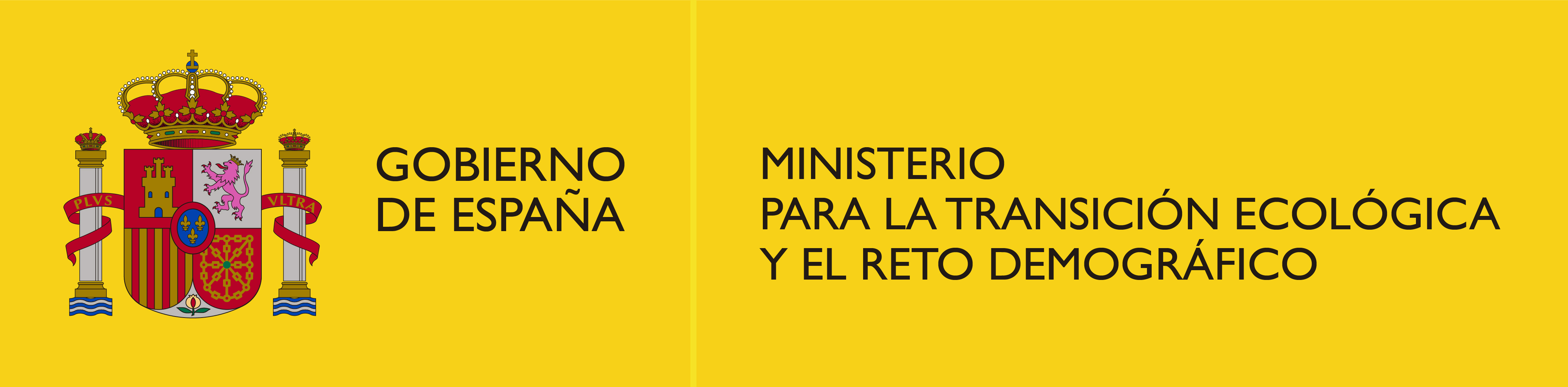 El riesgo de inundación
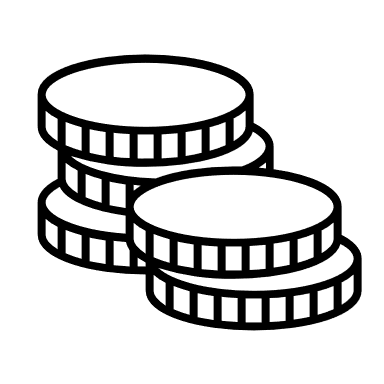 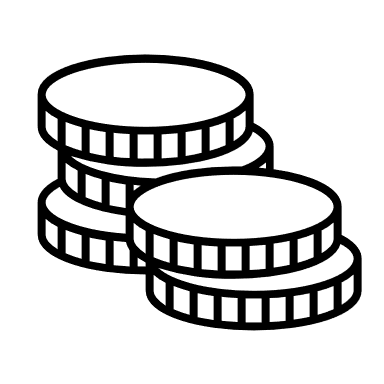 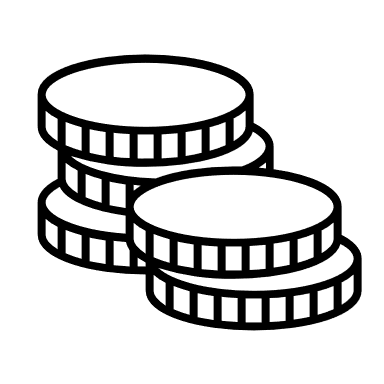 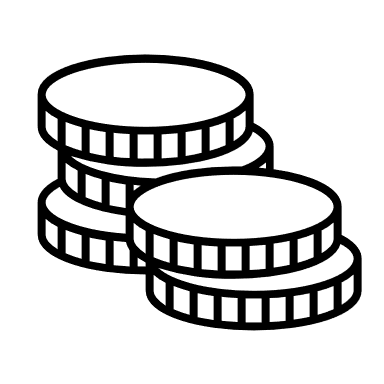 =
V
R
P
E
x
x
=
f (R)
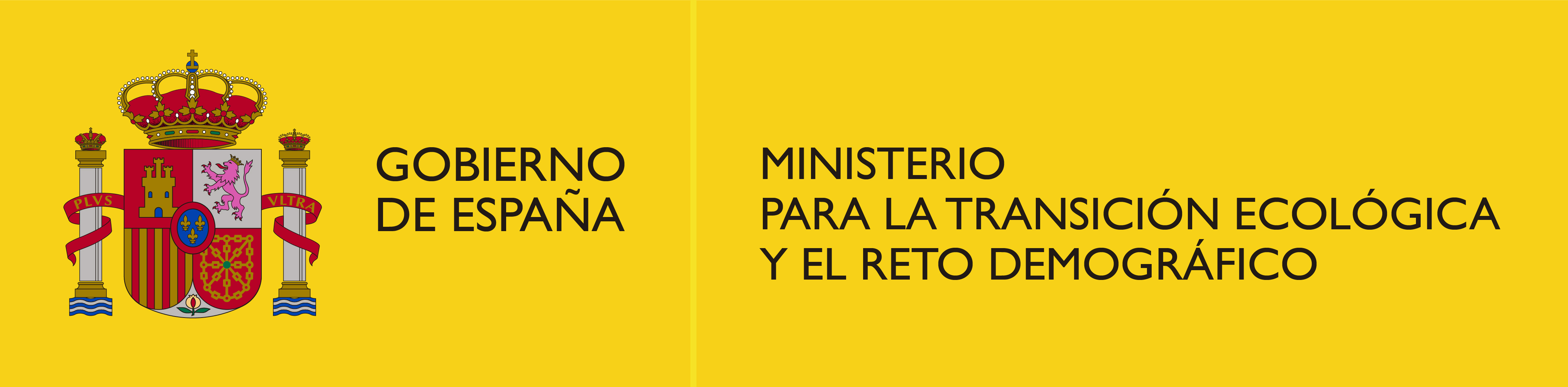 Coste económico por años en Aragón
Fuente: CCS
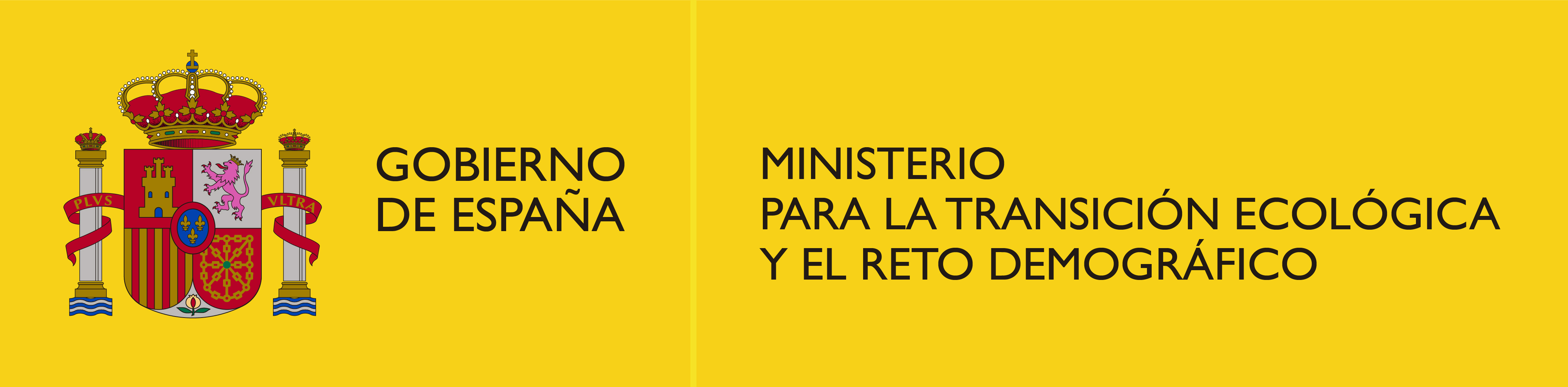 La gestión del riesgo de inundación: Una responsabilidad compartida
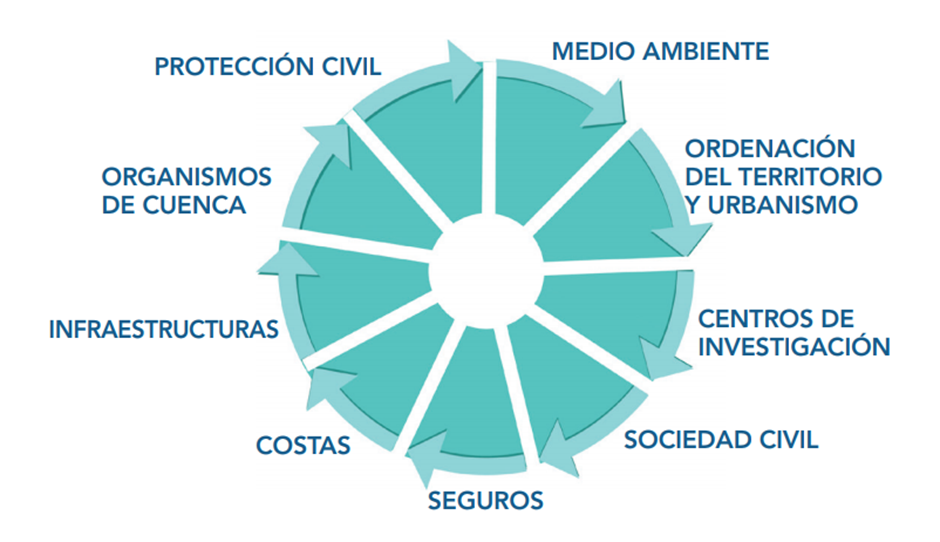 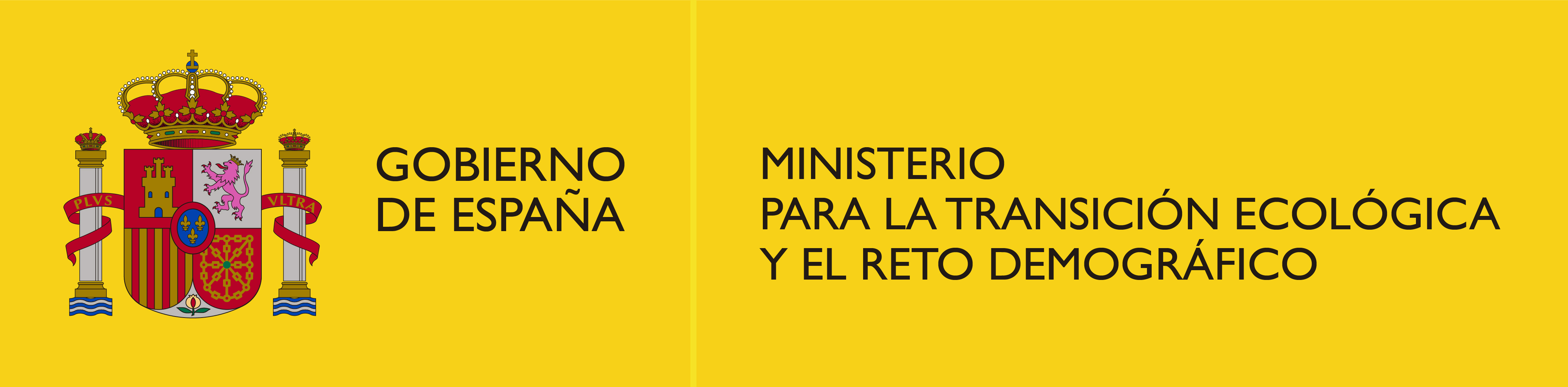 Adaptación urbana al riesgo de inundación: guías
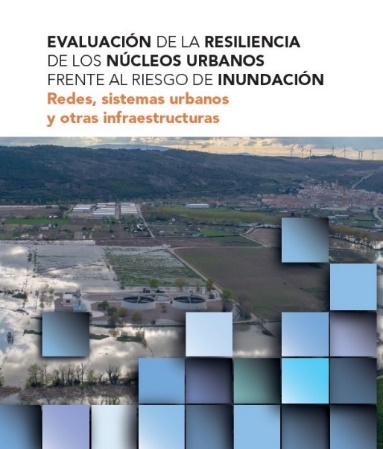 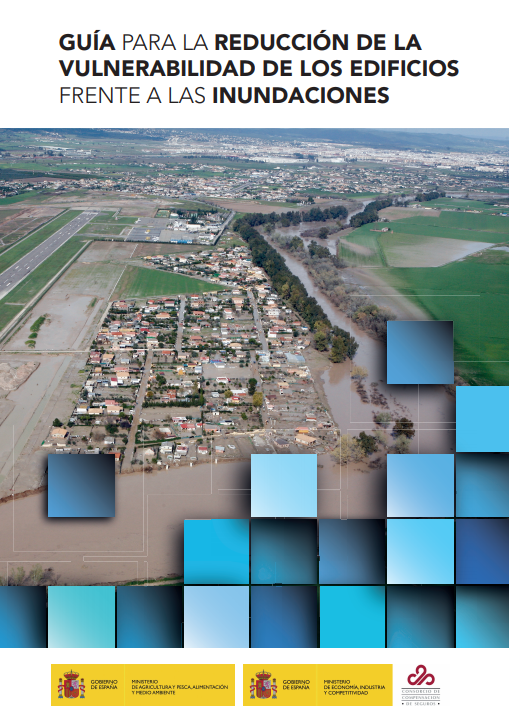 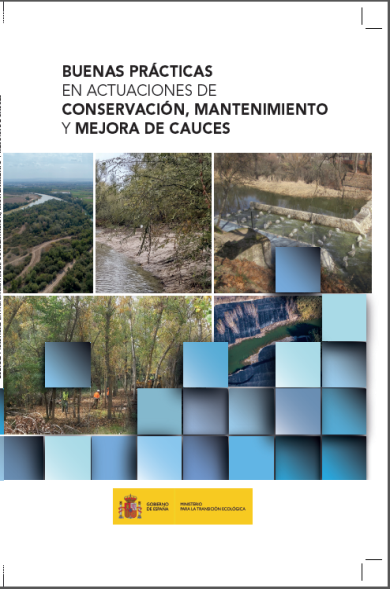 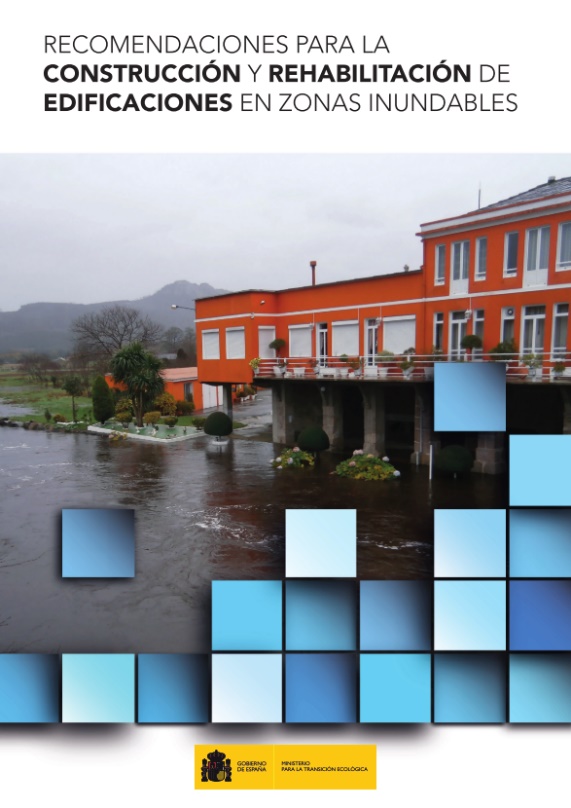 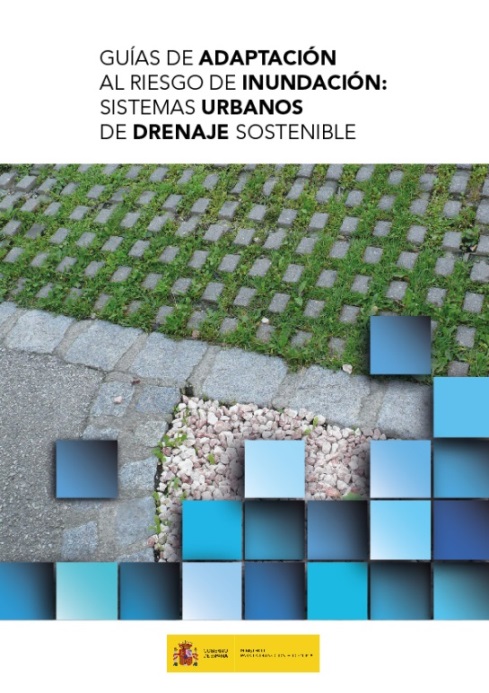 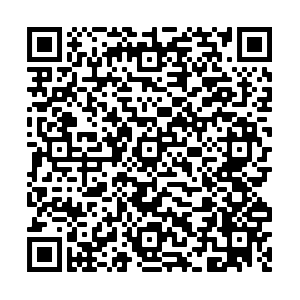 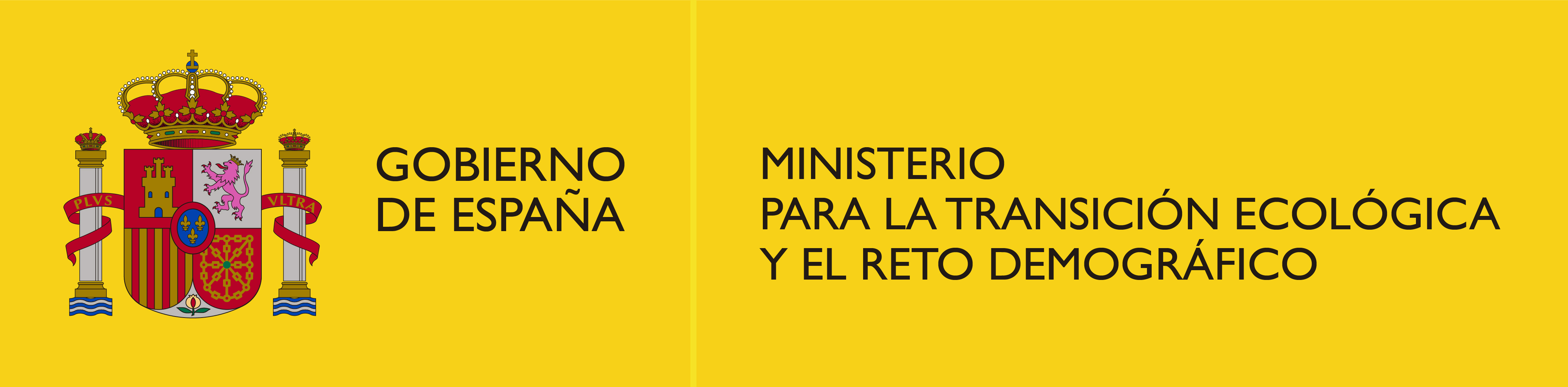 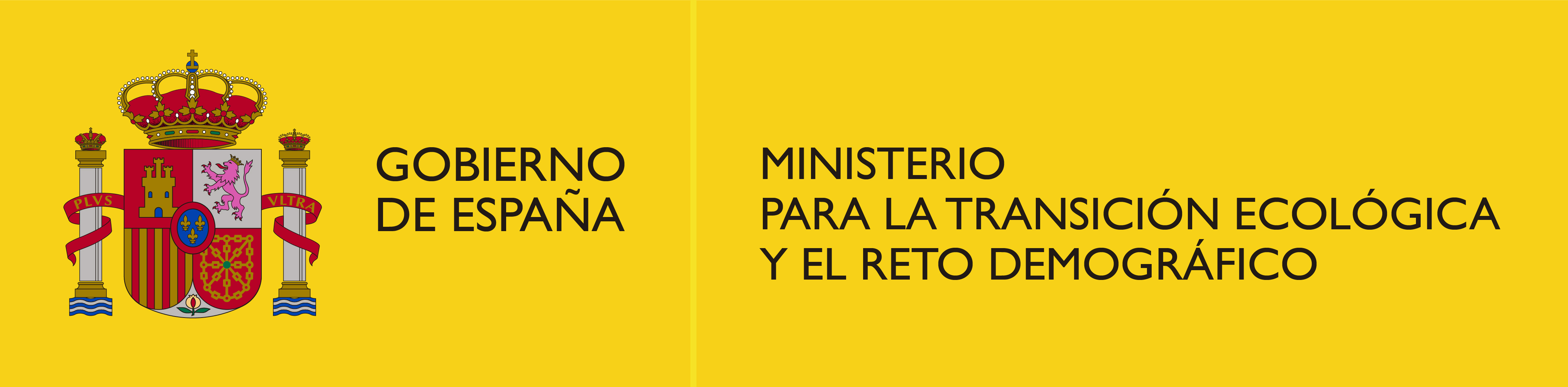 Programas de adaptación al riesgo de inundación
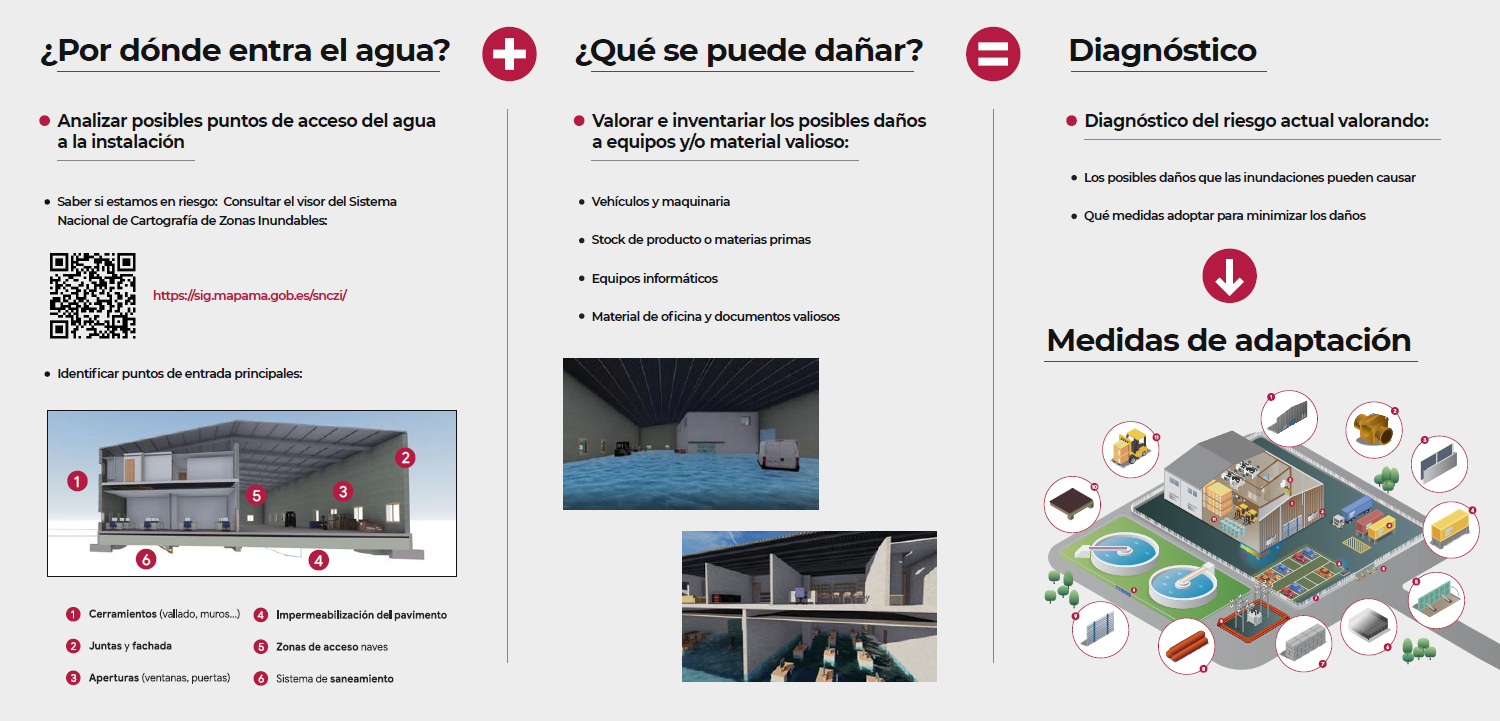 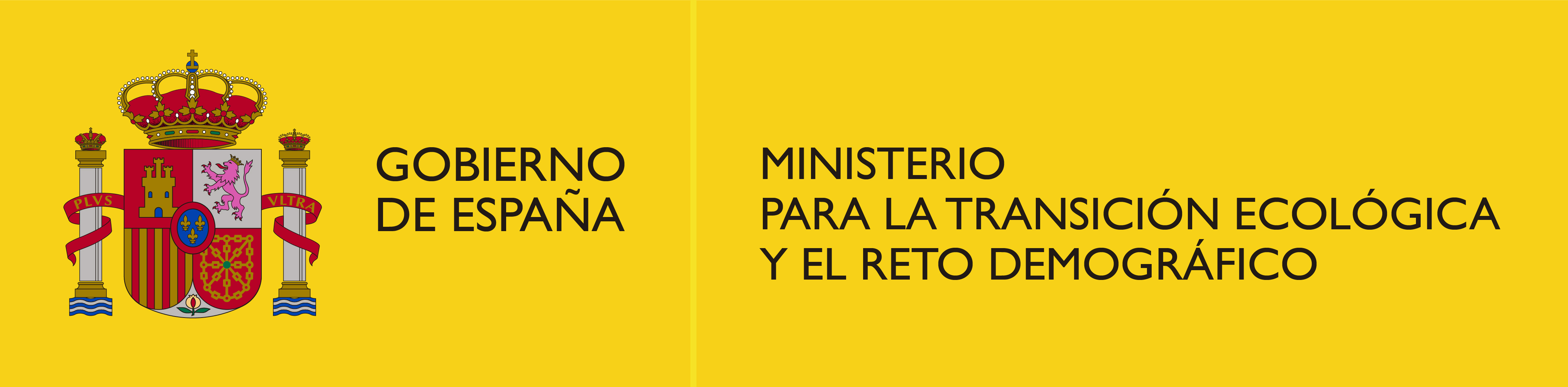 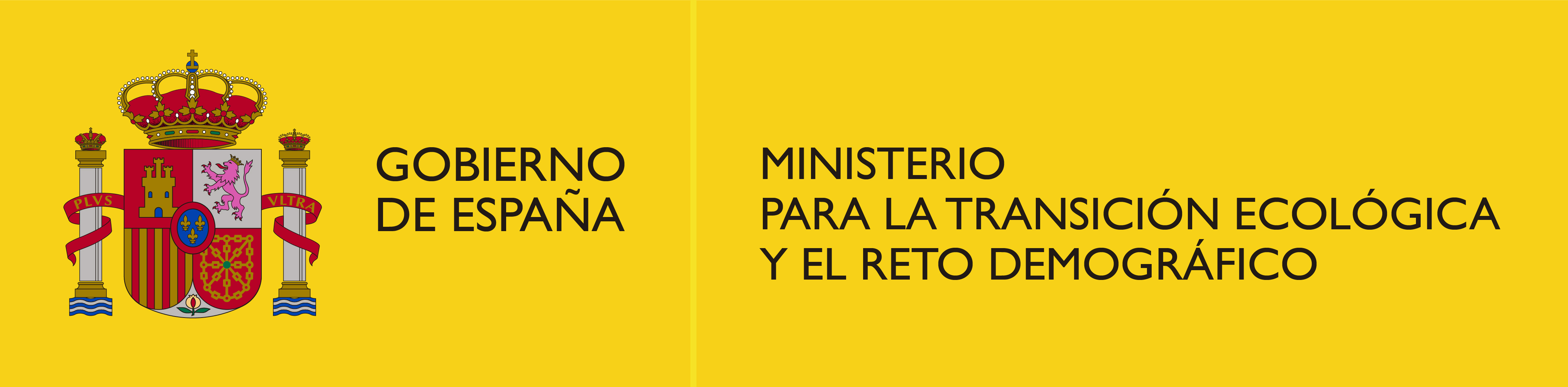 Programas de adaptación al riesgo de inundación
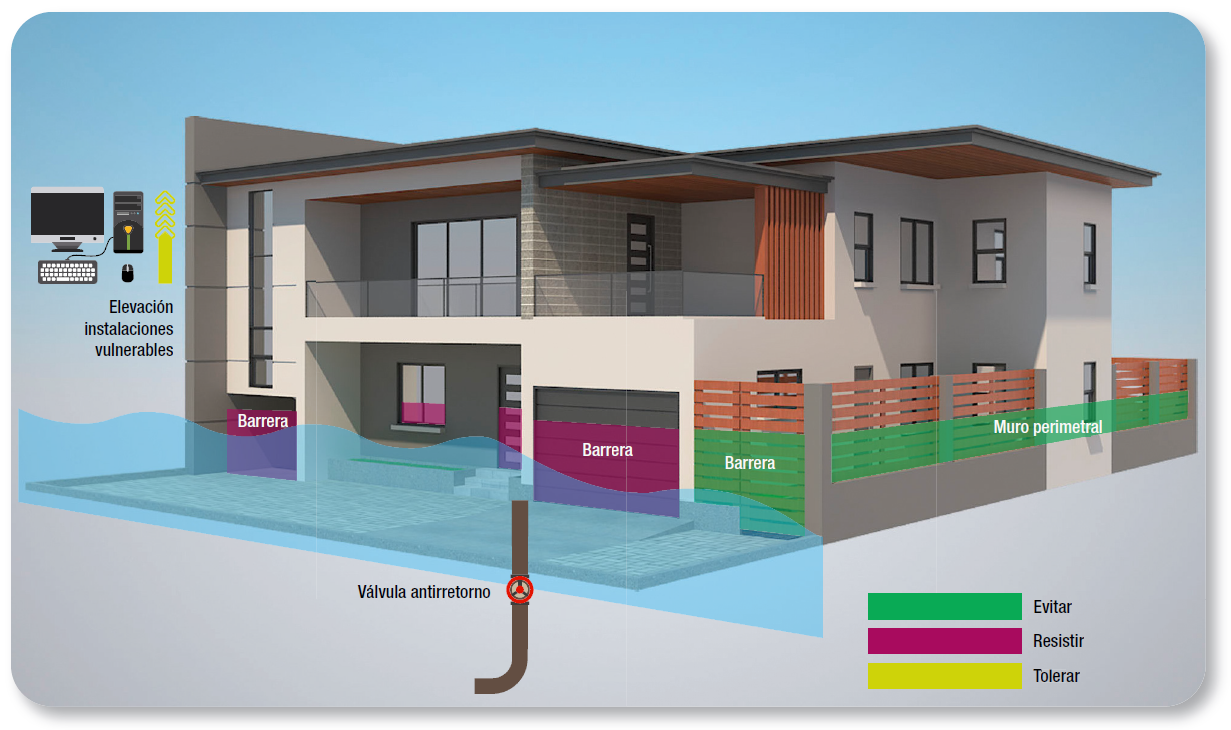 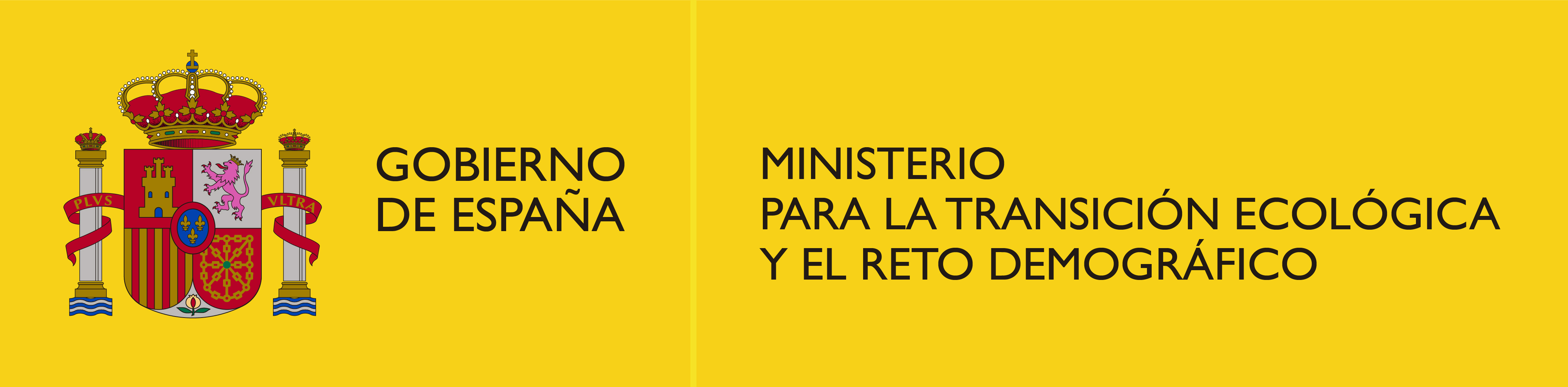 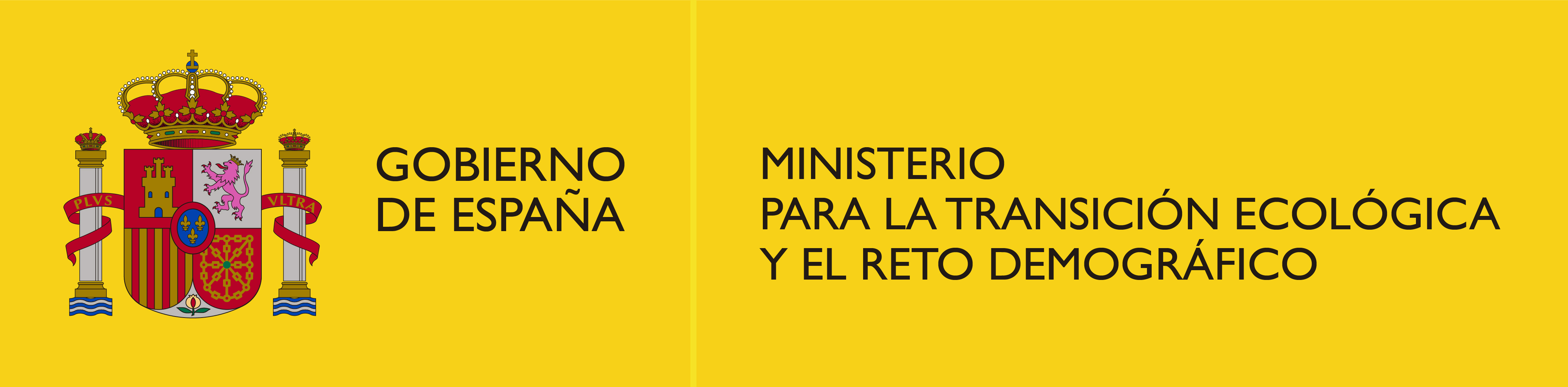 Programas de adaptación al riesgo de inundación
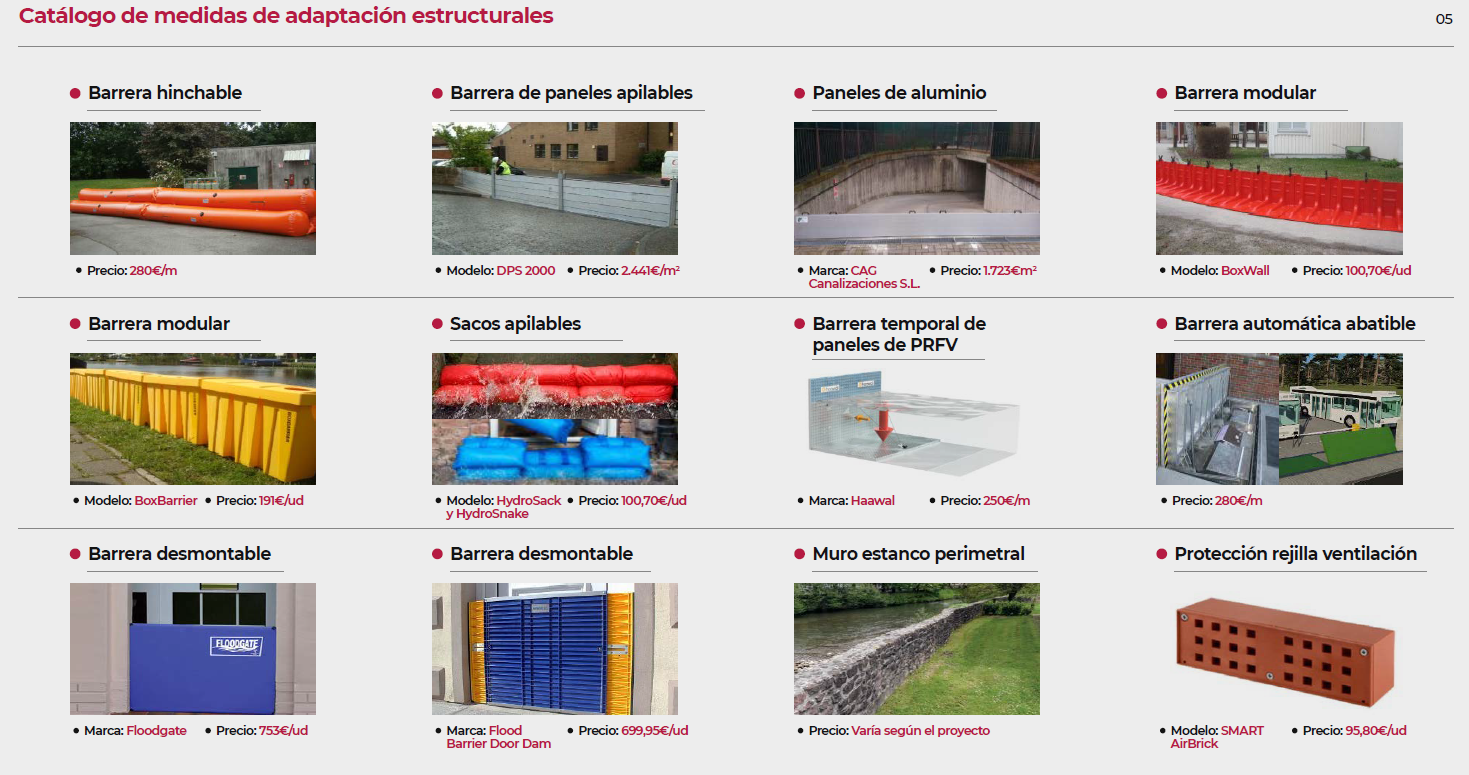 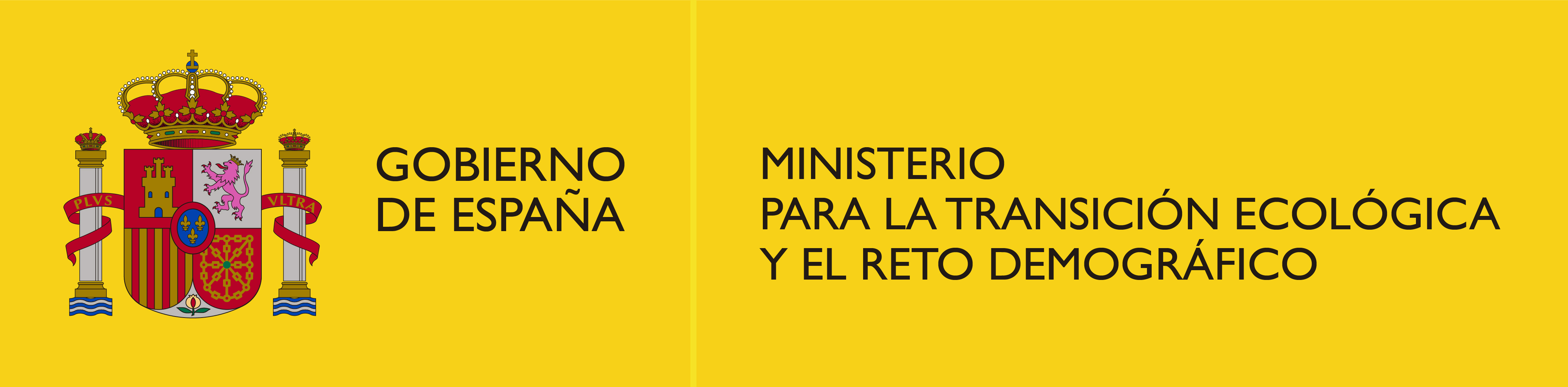 ADAPTACIÓN POR SECTORES
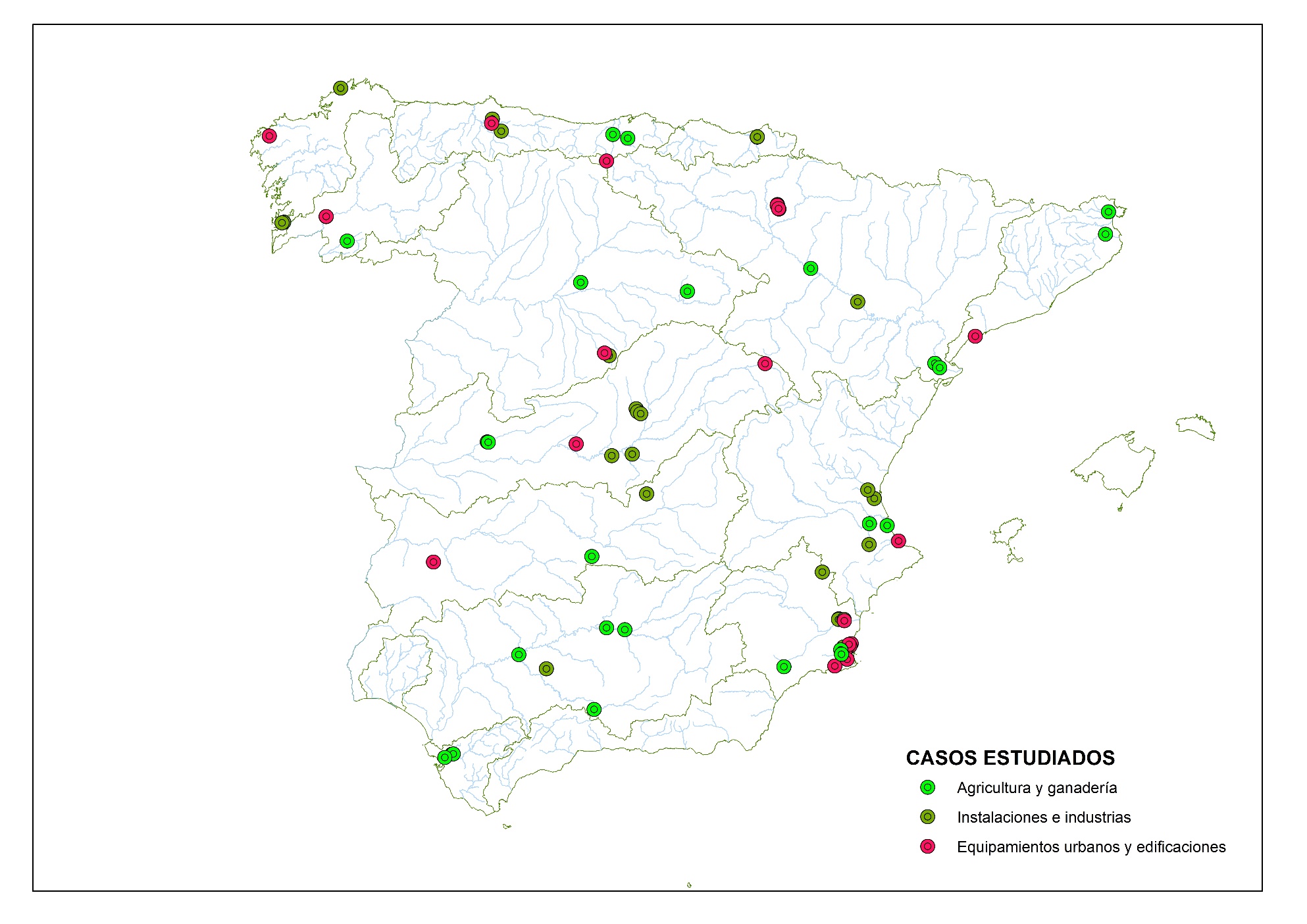 75 casos piloto
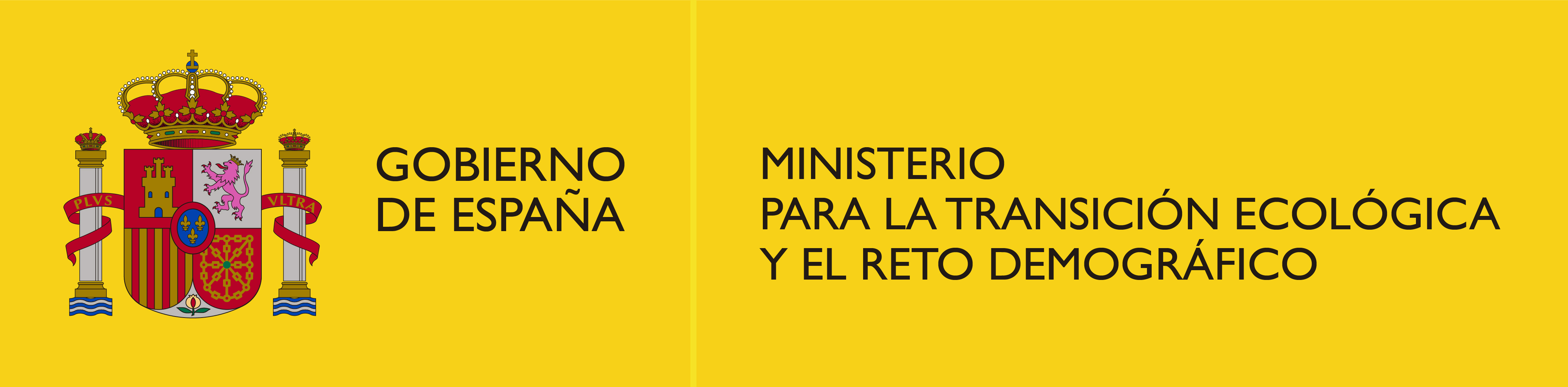 Real Casa de la Moneda de Segovia
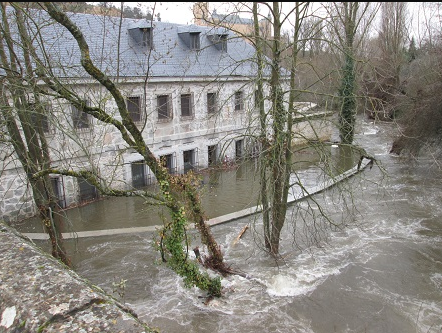 TERRAZA CAFETERÍA
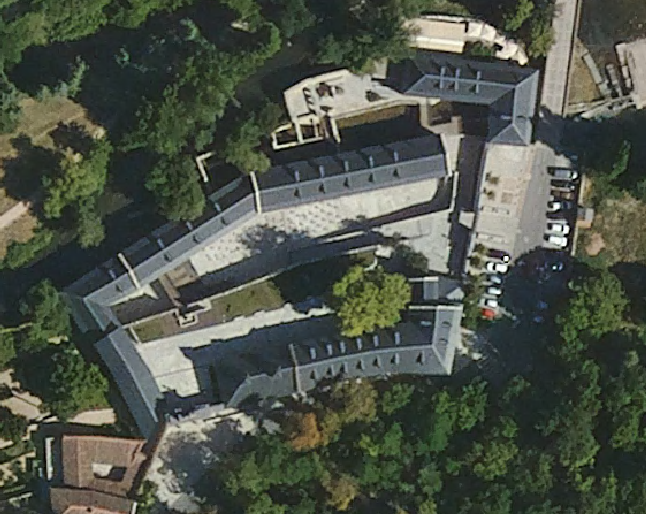 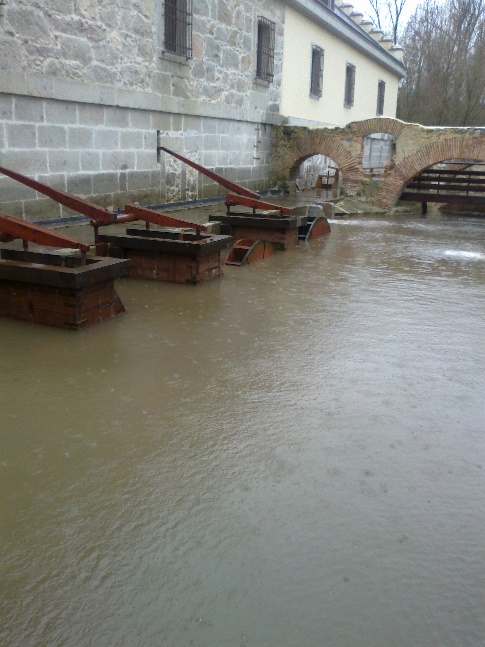 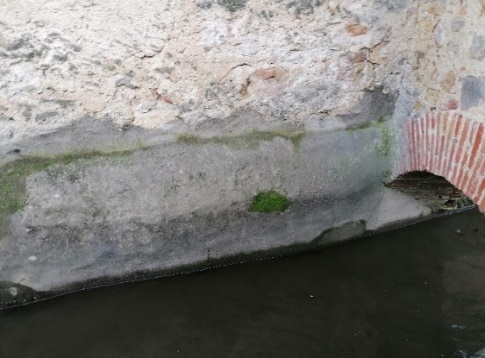 CANAL
ZONA DE CANALES
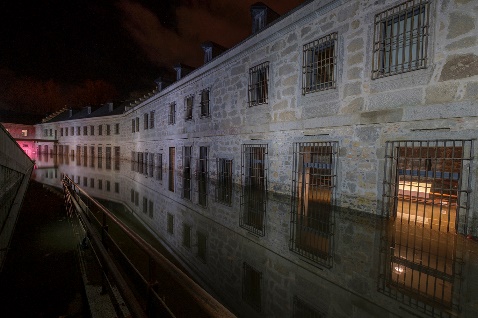 PATIO INFERIOR
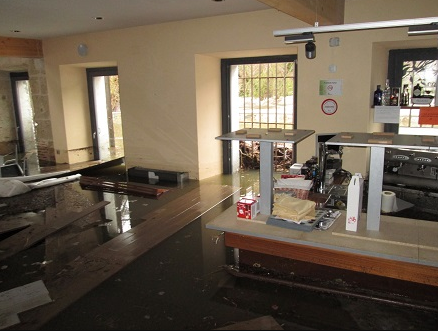 CAFETERÍA
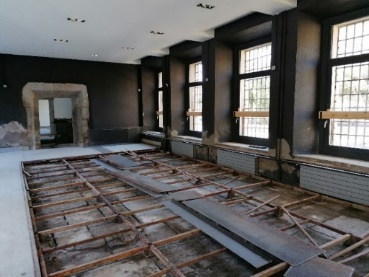 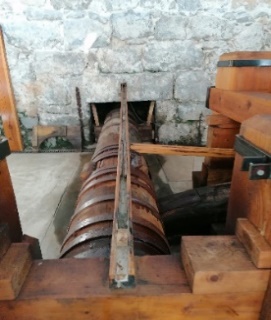 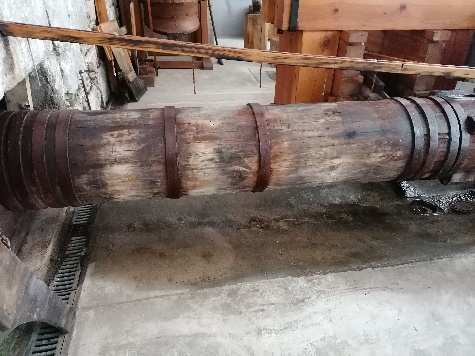 TALLER Y MUSEO
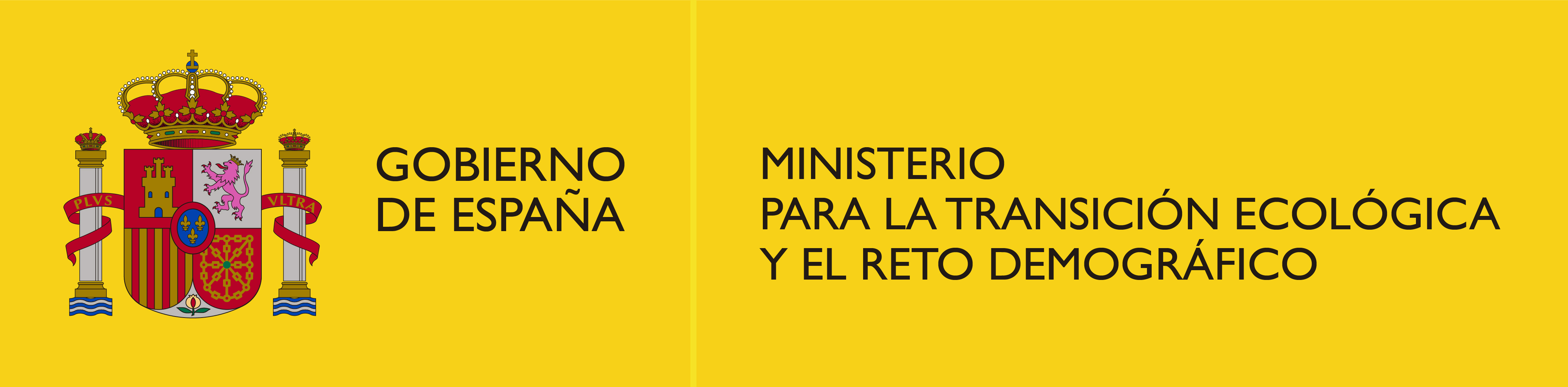 Real Casa de la Moneda de Segovia
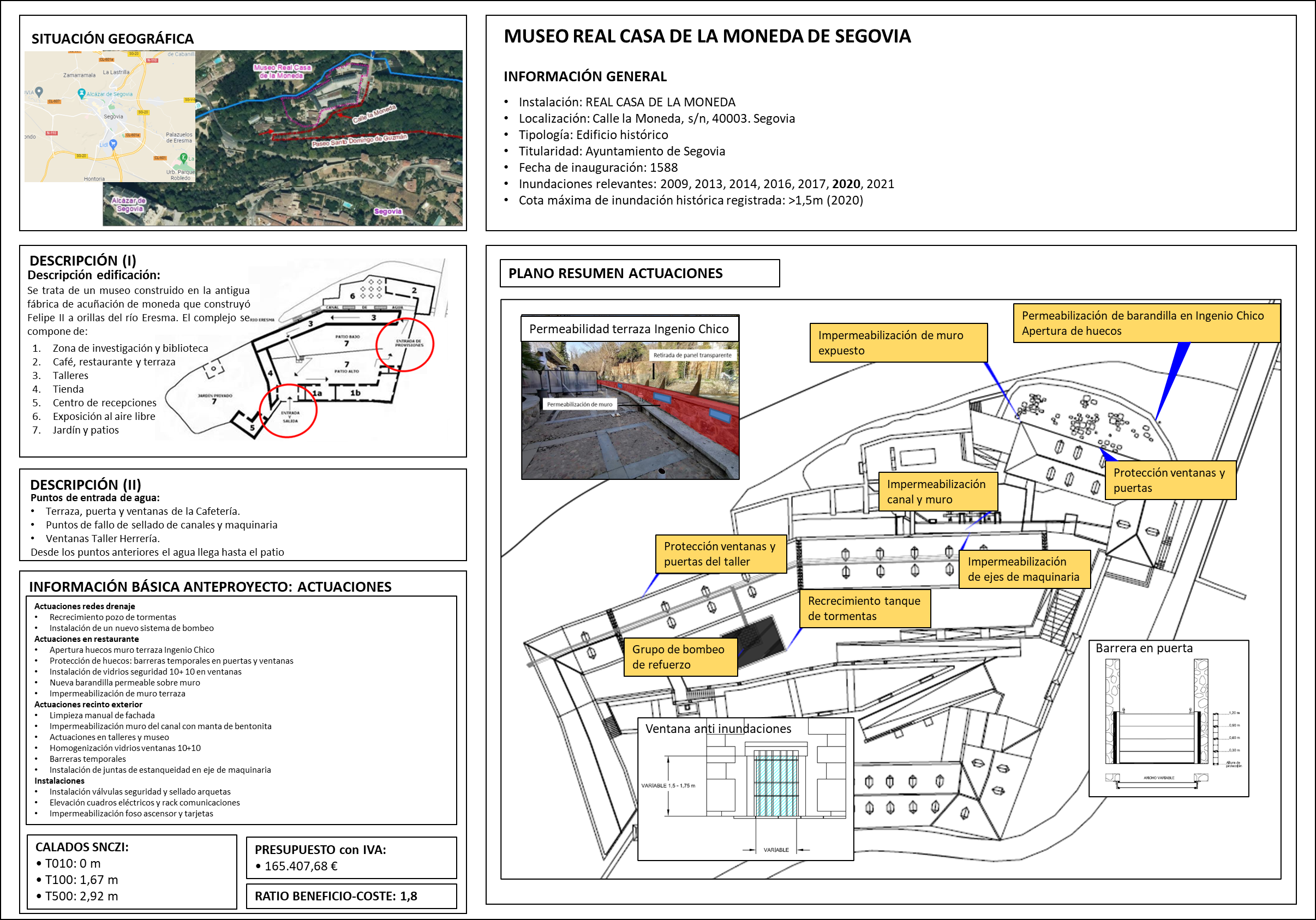 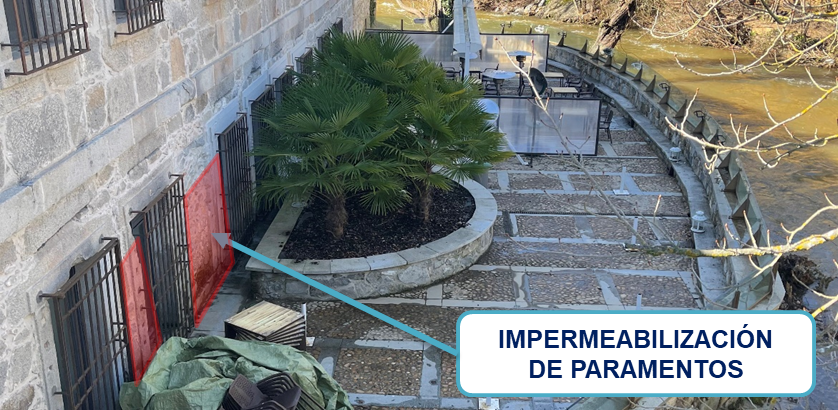 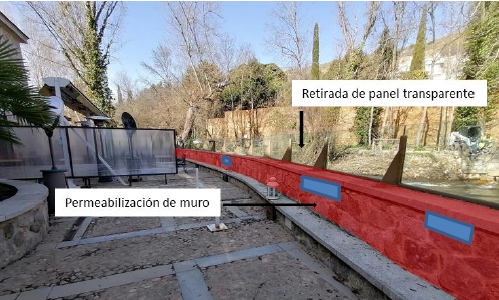 RETIRADA DE MURO DE CRISTAL
APERTURA DE HUECOS
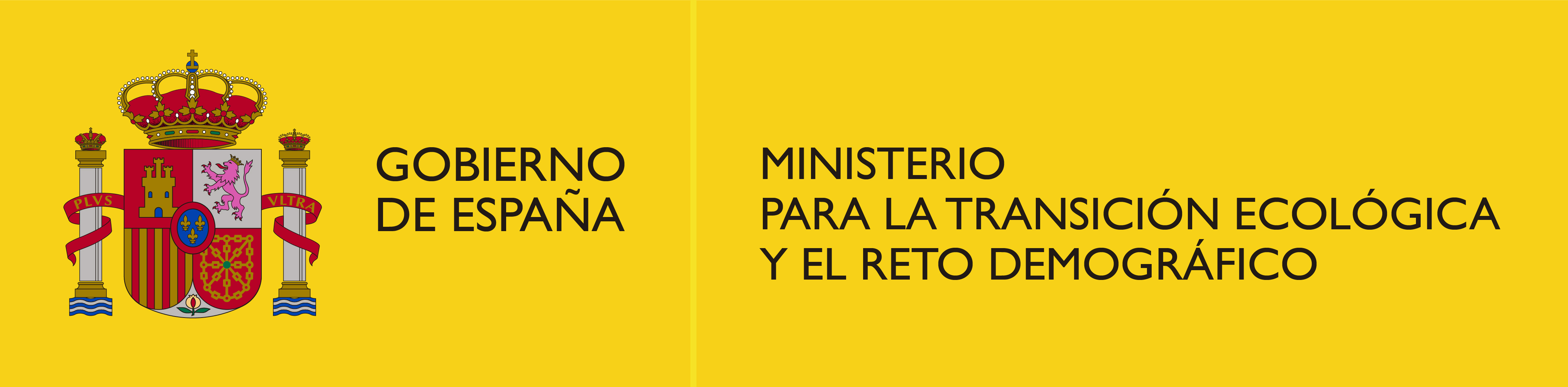 REALES DECRETOS DE AYUDAS PARA LA ADAPTACIÓN
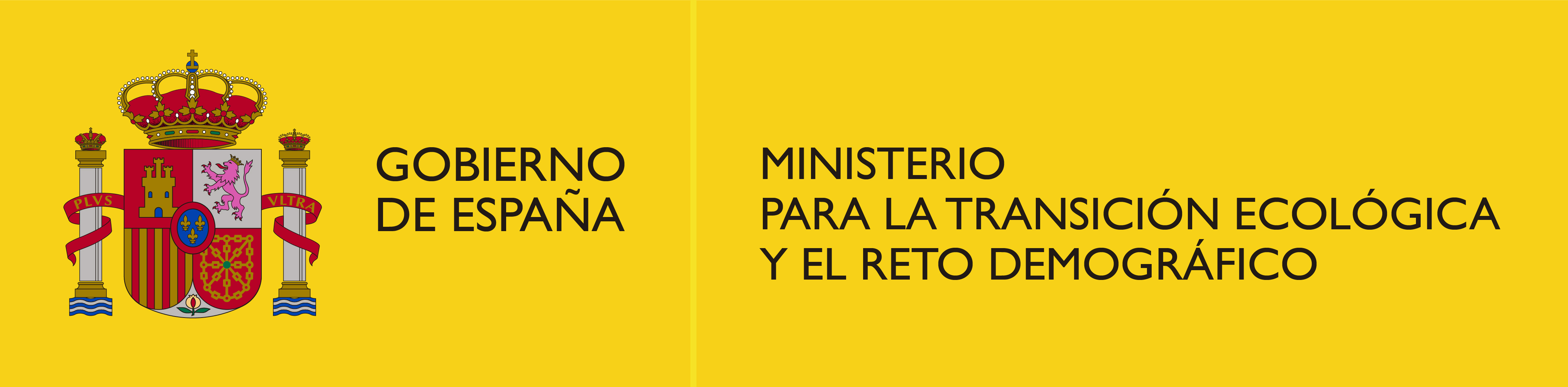 REALES DECRETOS DE AYUDAS PARA LA ADAPTACIÓN
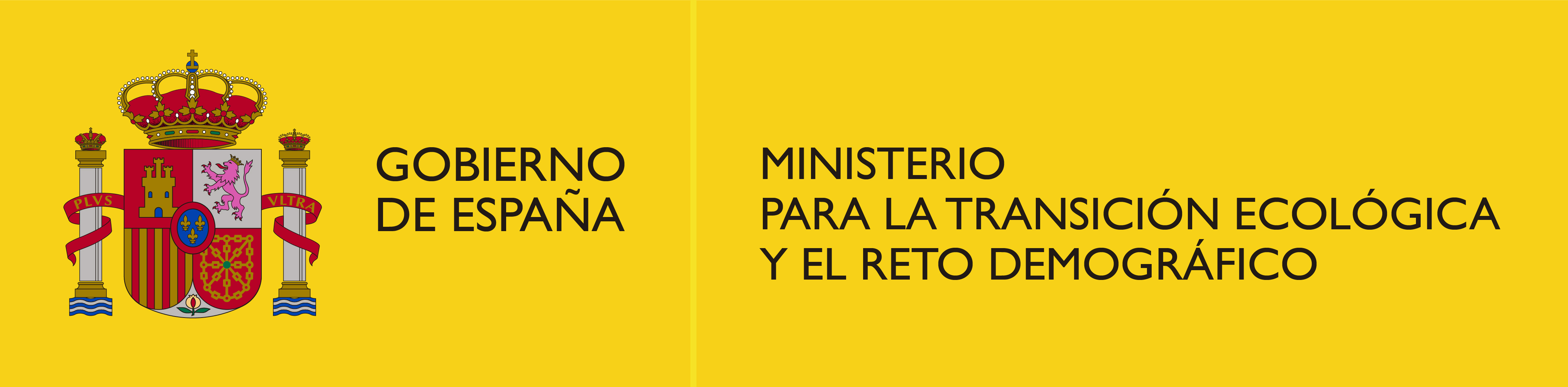 RETOS